ДАВАЙТЕ ЗНАКОМИТЬСЯ
группа «БЕЛОЧКА»
НАШИ ВОСПИТАТЕЛИ
Колпакова Галина Борисовна

     Воспитатель 
1 квалификационной
        категории
Аникаева Наталия Владимировна

Воспитатель
1 квалификационной категории
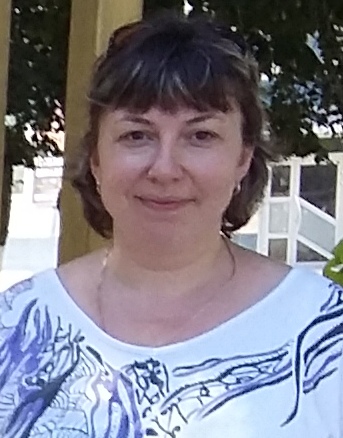 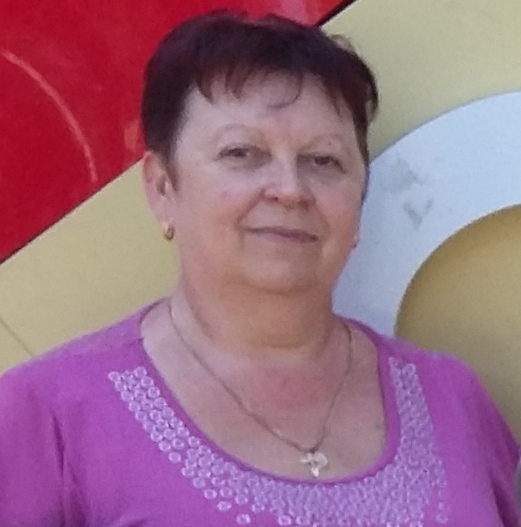 Тёплое гнёздышко есть для ребят, радостью, лаской окружат «бельчат».Всех успехов нам не счесть, у нас своя программа есть.Учим мы детишек петь, закаляться не болеть,математику любить, очень вежливыми быть,спортом заниматься, и не зазнаваться.
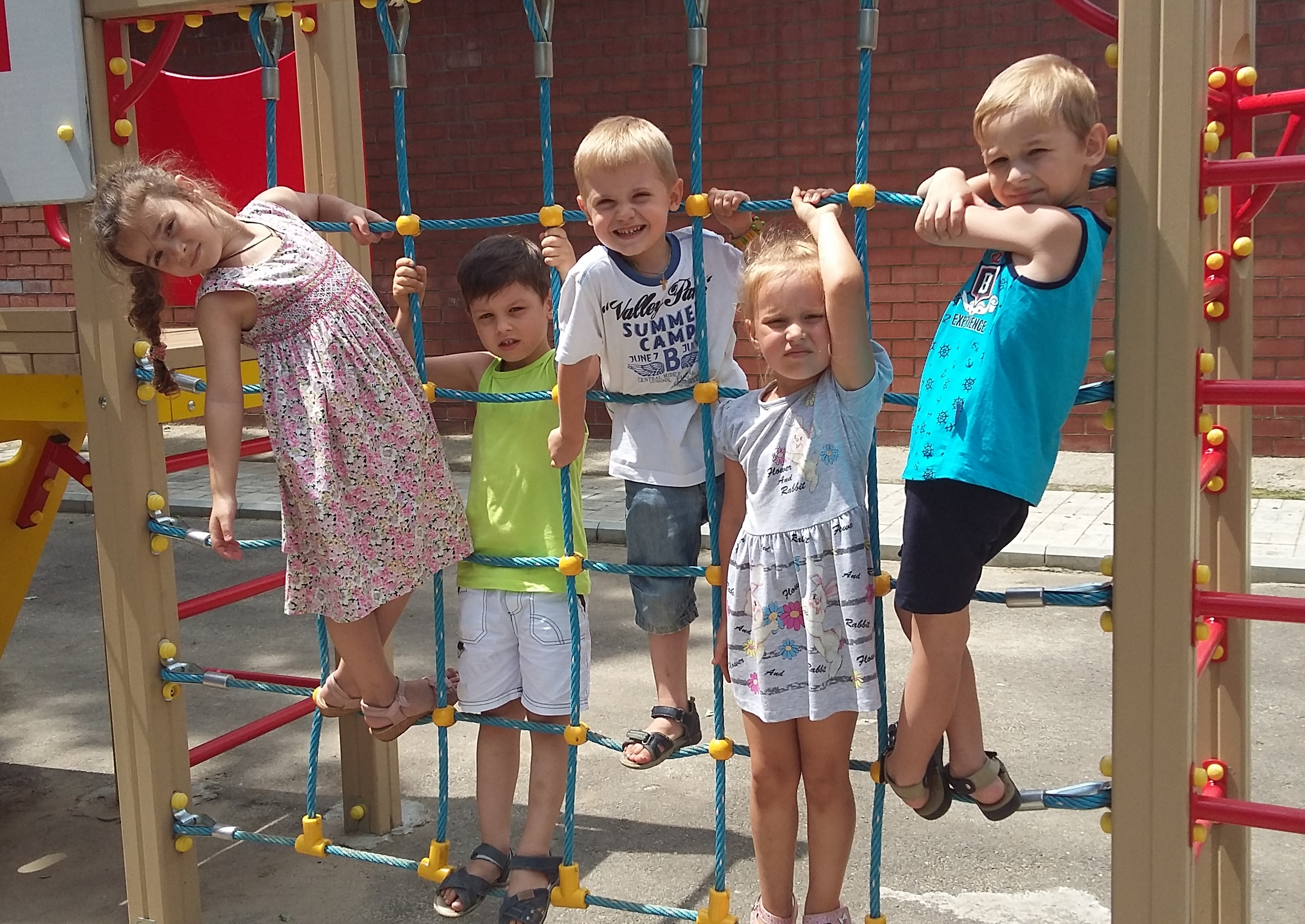 МАЛЬЧИКИ  И ДЕВОЧКИ
В нашей группе 6 девочек и 8 мальчиков
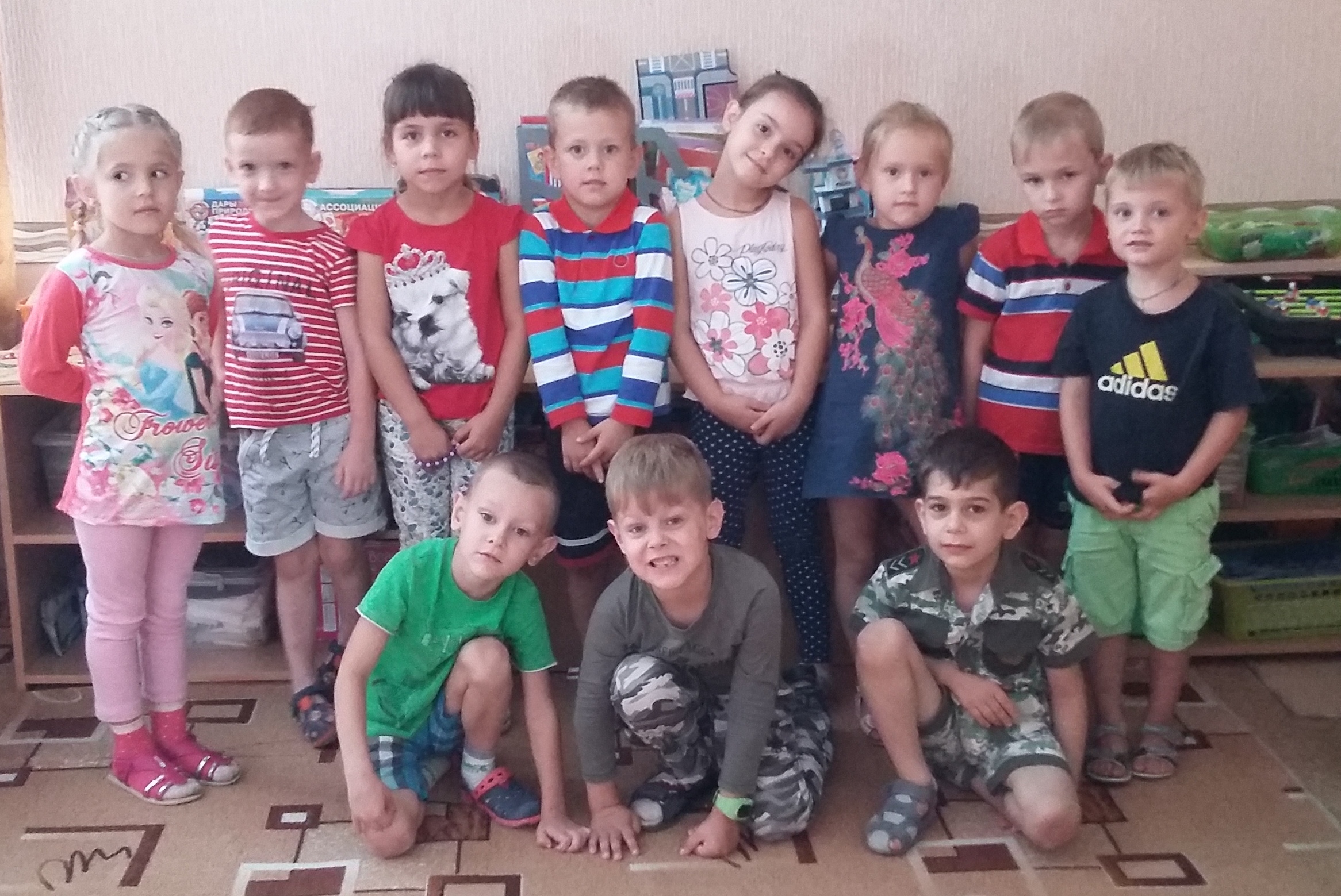 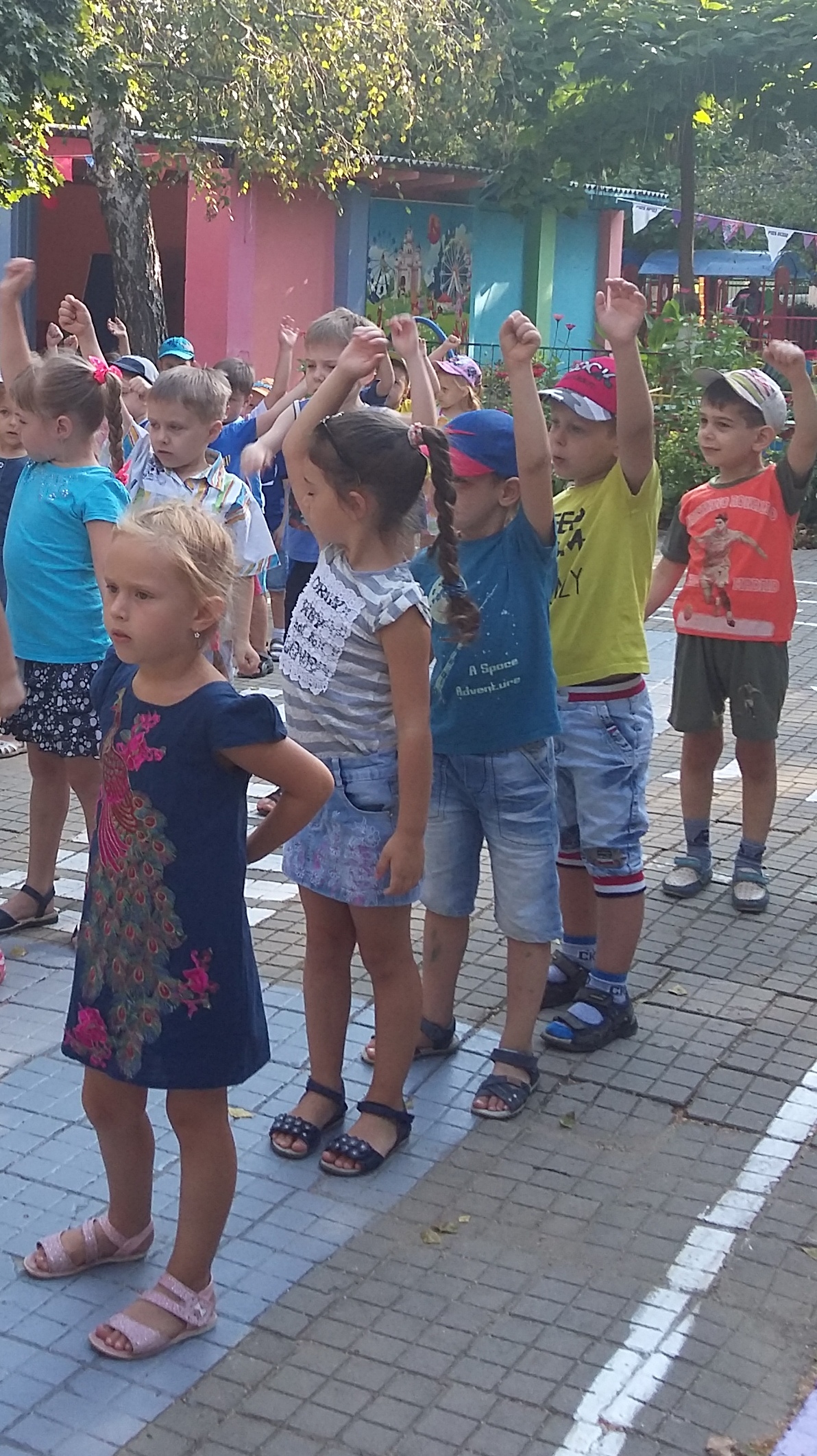 Мы пришли, не опоздали,Прямо на зарядку.С веток мы бананы рвалиИ капусту с грядки.
И ещё, как самолёты,В небе мы кружились!Побесились, зарядилисьИ развеселились!
Знаем мы, что надо мыться
По утрам и вечерам.
А нечистым трубочистам
Стыд и срам, стыд и срам!
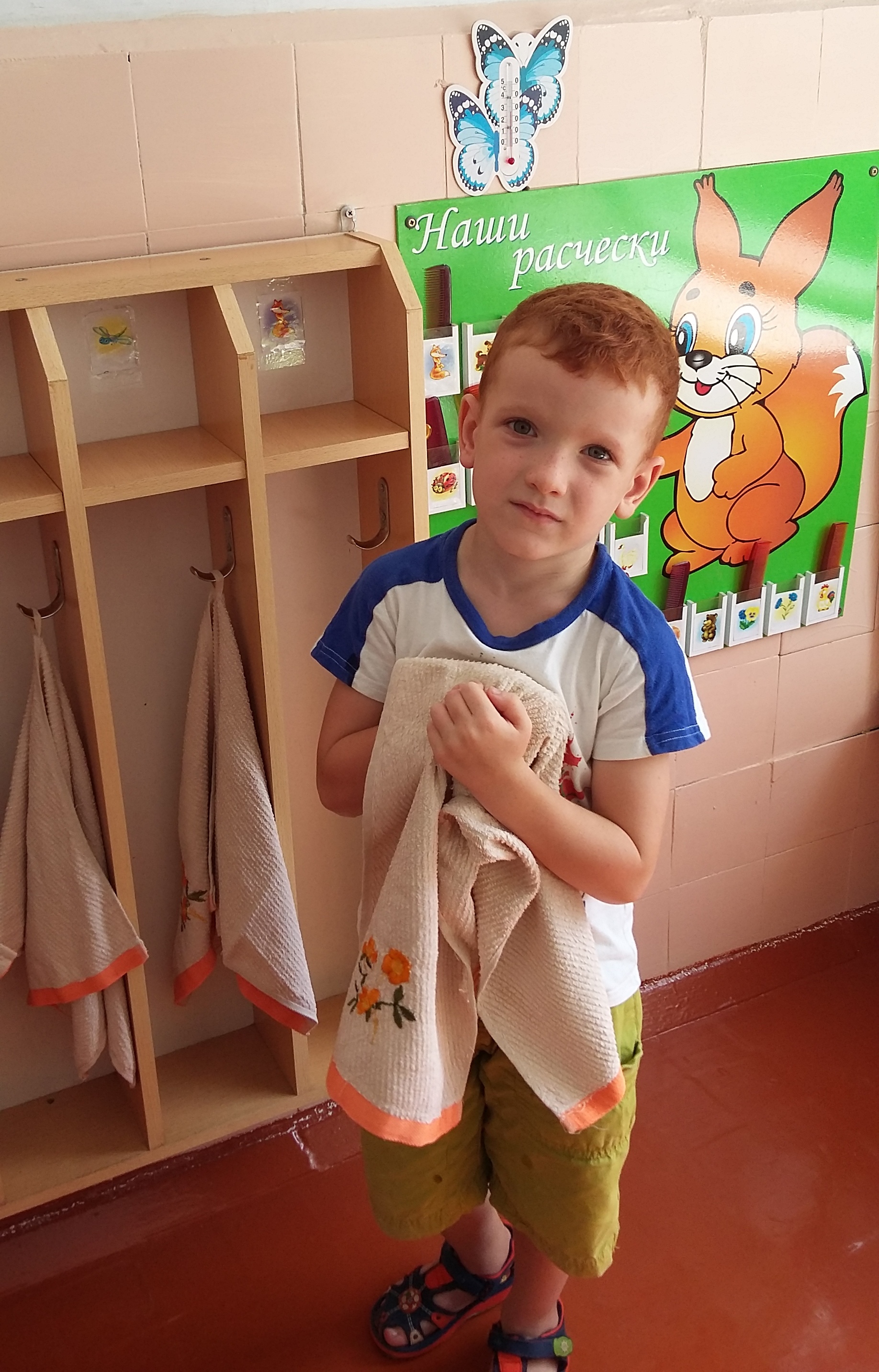 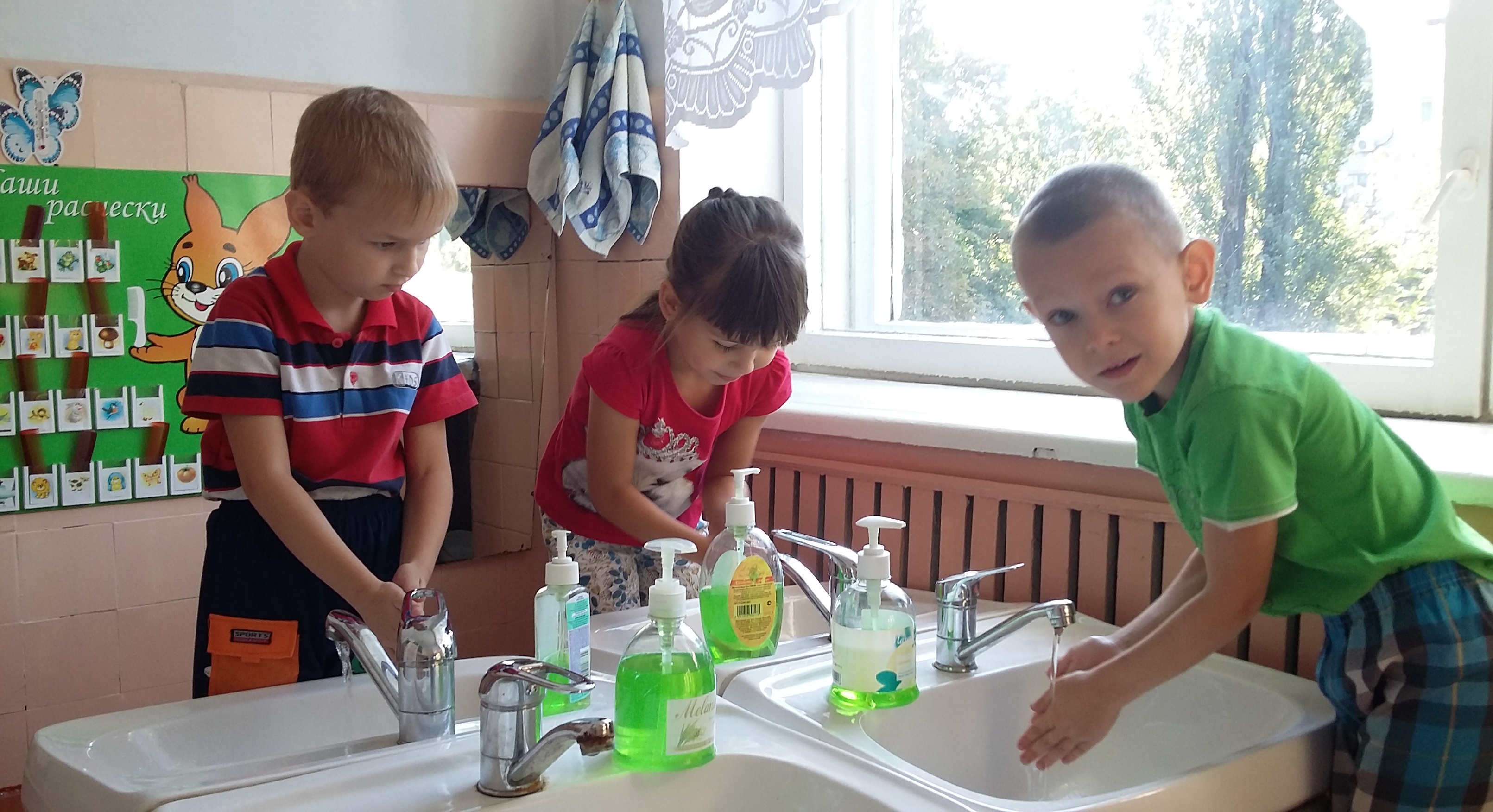 НА ТОГО КТО ЕСТ ОПРЯТНО,
И СМОТРЕТЬ ВСЕГДА ПРИЯТНО,
МЫ ЕДИМ ВСЕГДА КРАСИВО,
ПОСЛЕ СКАЖЕМ ВСЕМ "СПАСИБО".
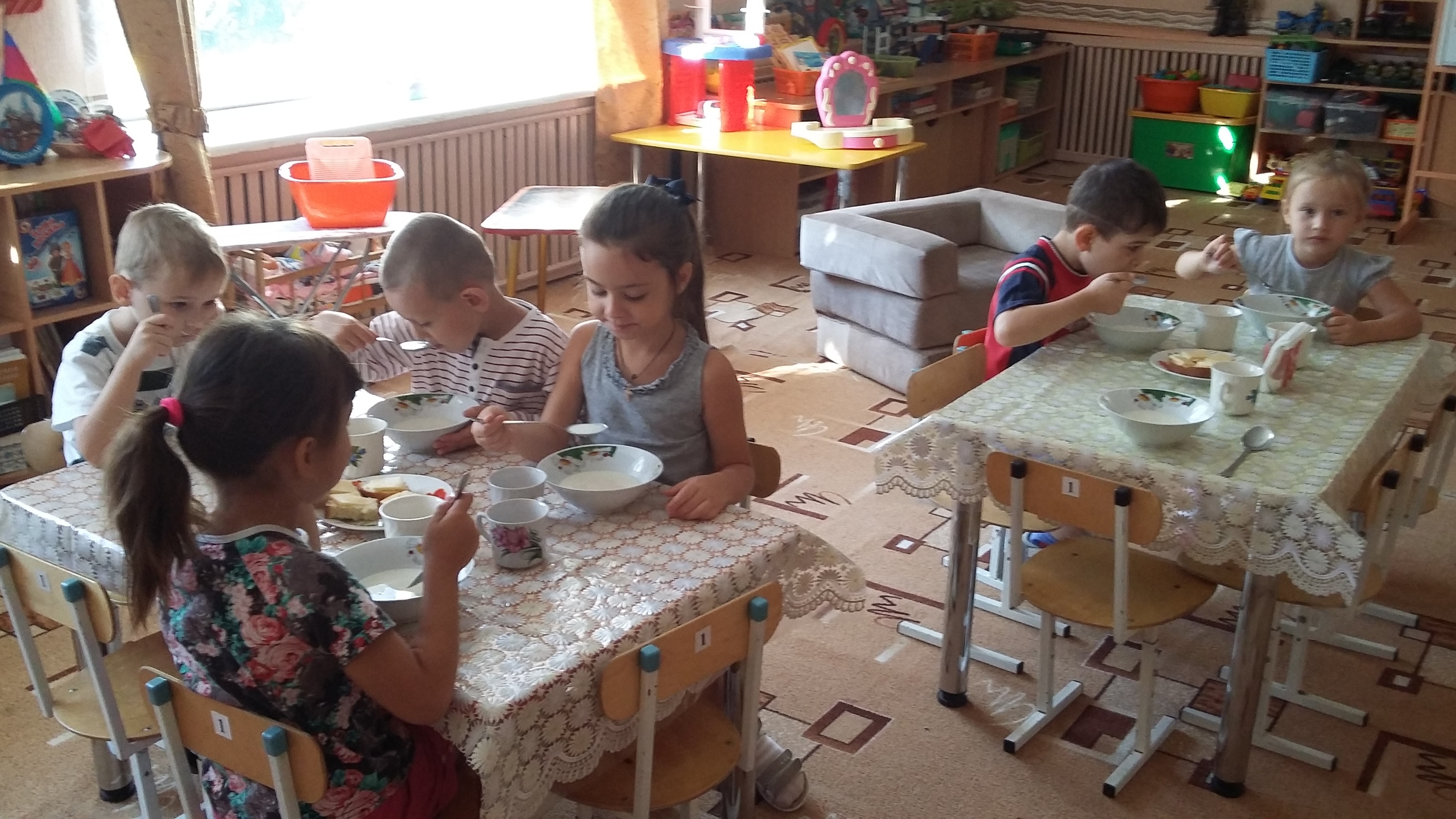 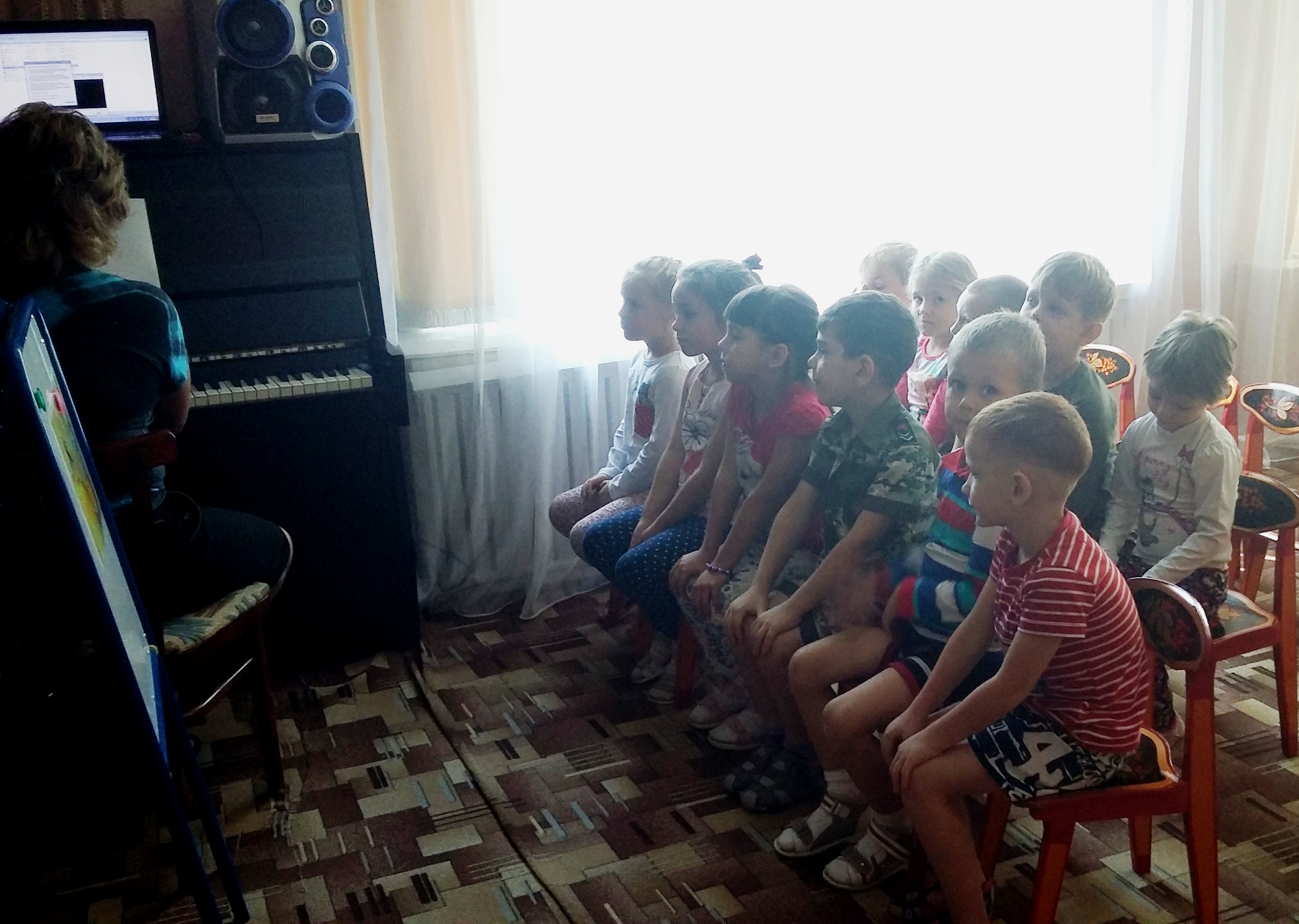 После завтрака играю
Или знанья получаю.
Полюбились мне занятия,
Как и все мероприятия.
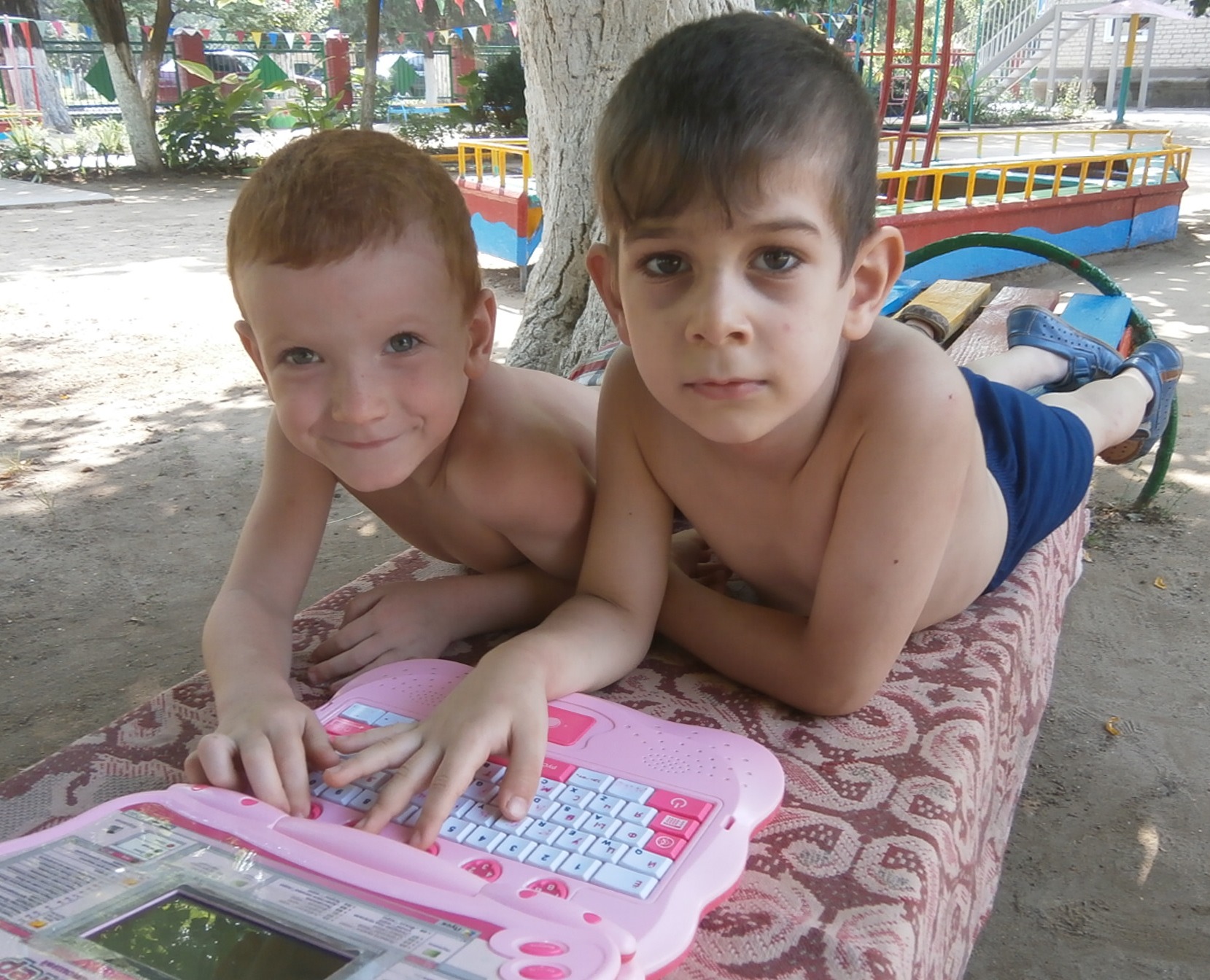 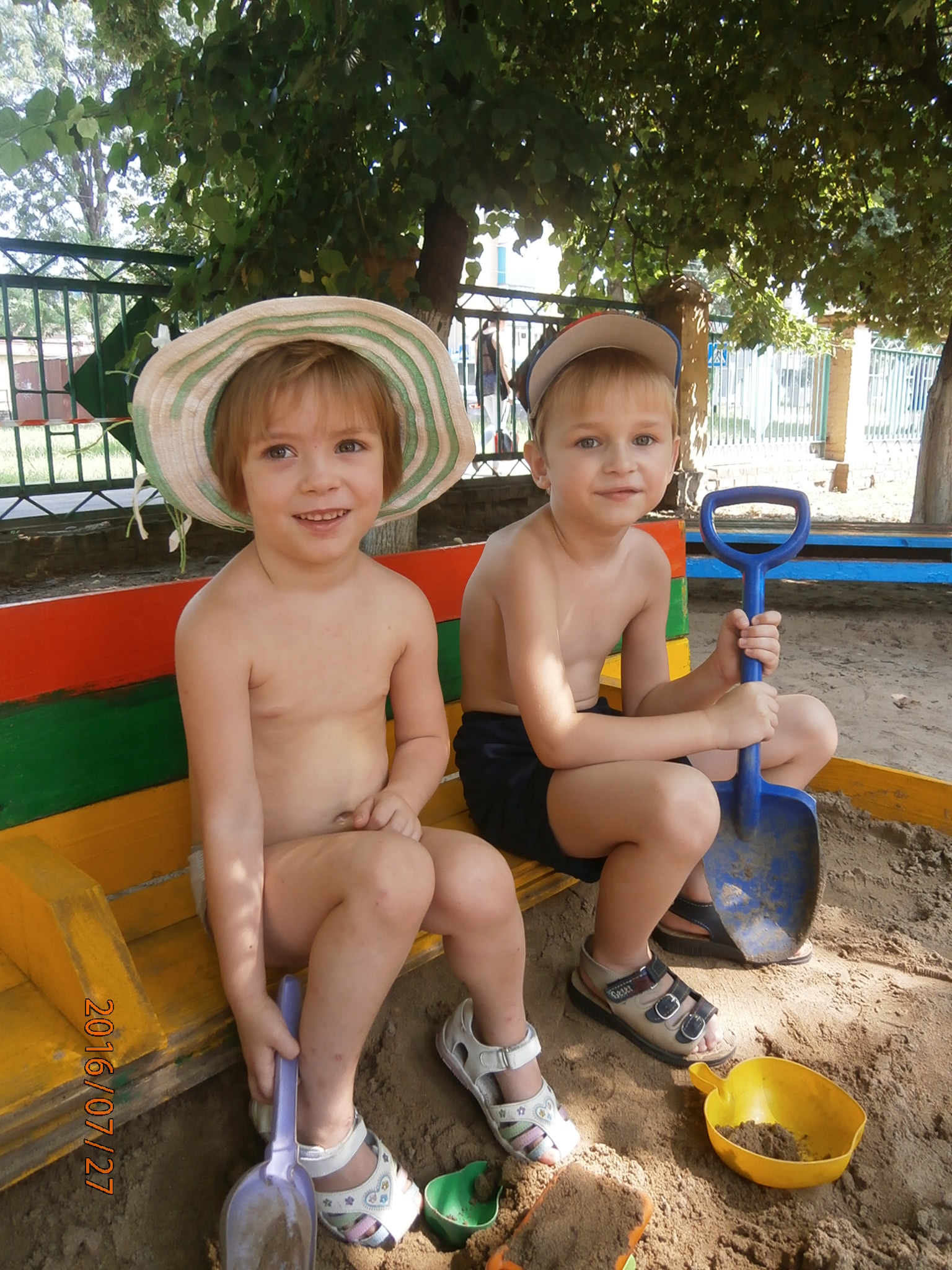 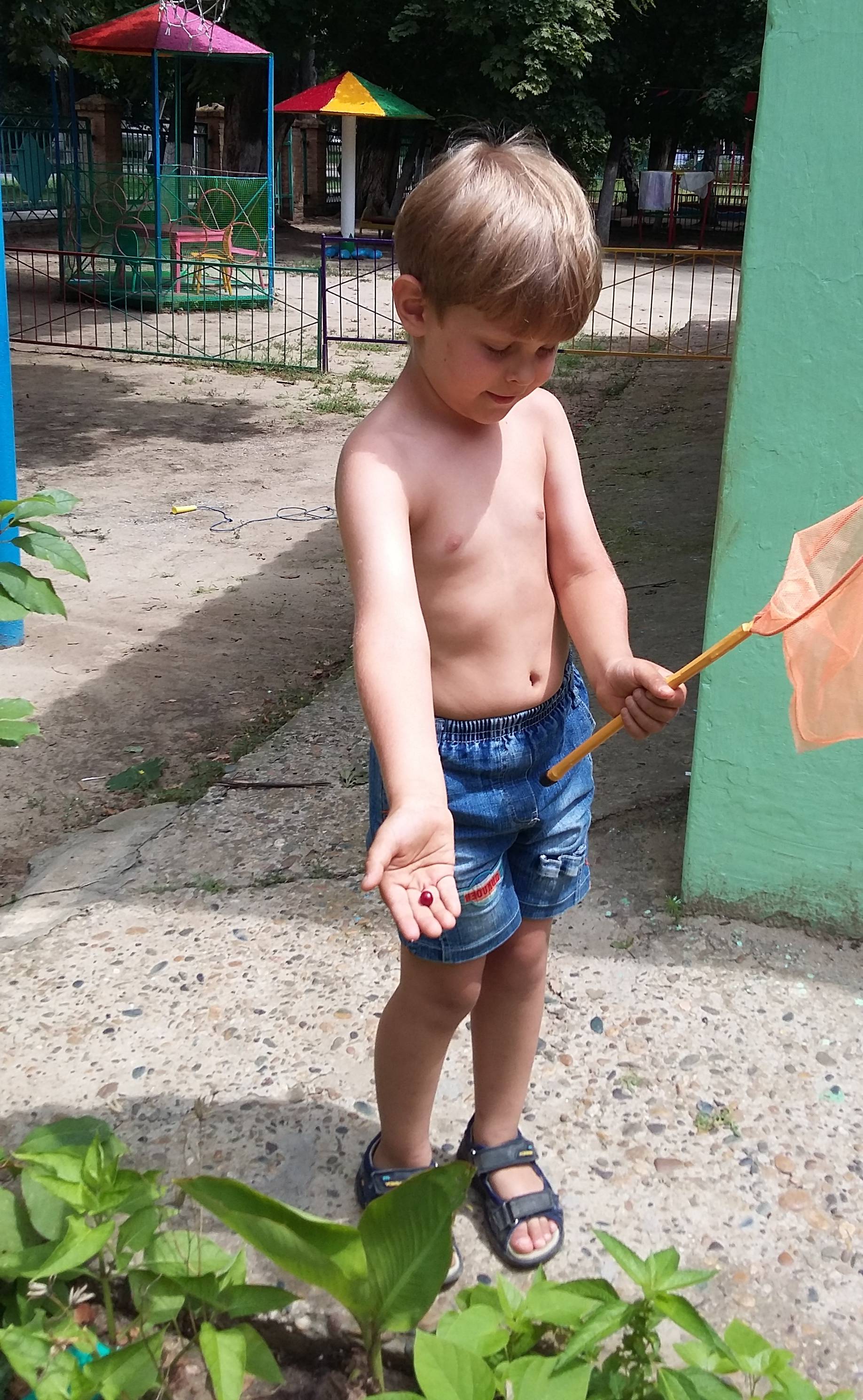 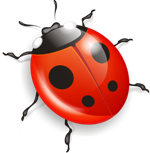 Очень я люблю гулять
И на улице играть!
Если целый день играть,
Можем даже мы устать.
И тогда, спасая нас
К нам приходит «тихий час».
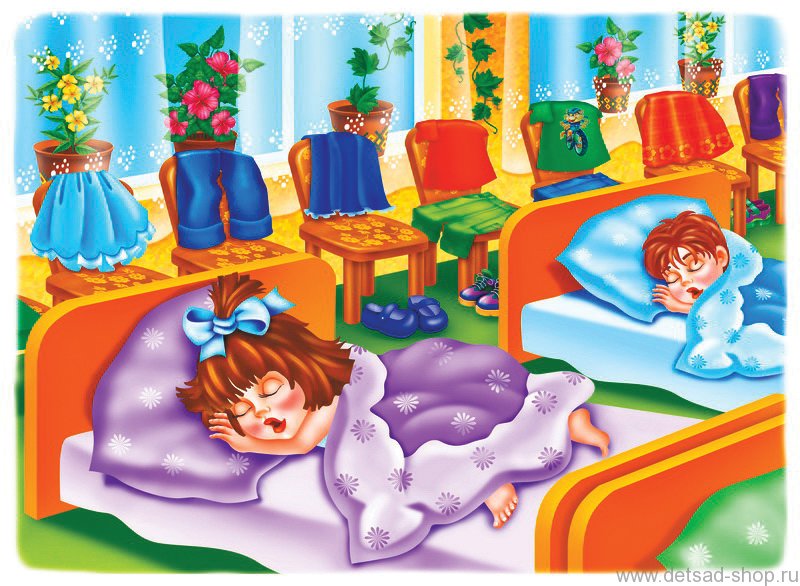 Мы проснулись, потянулись,
С боку на бок повернулись…
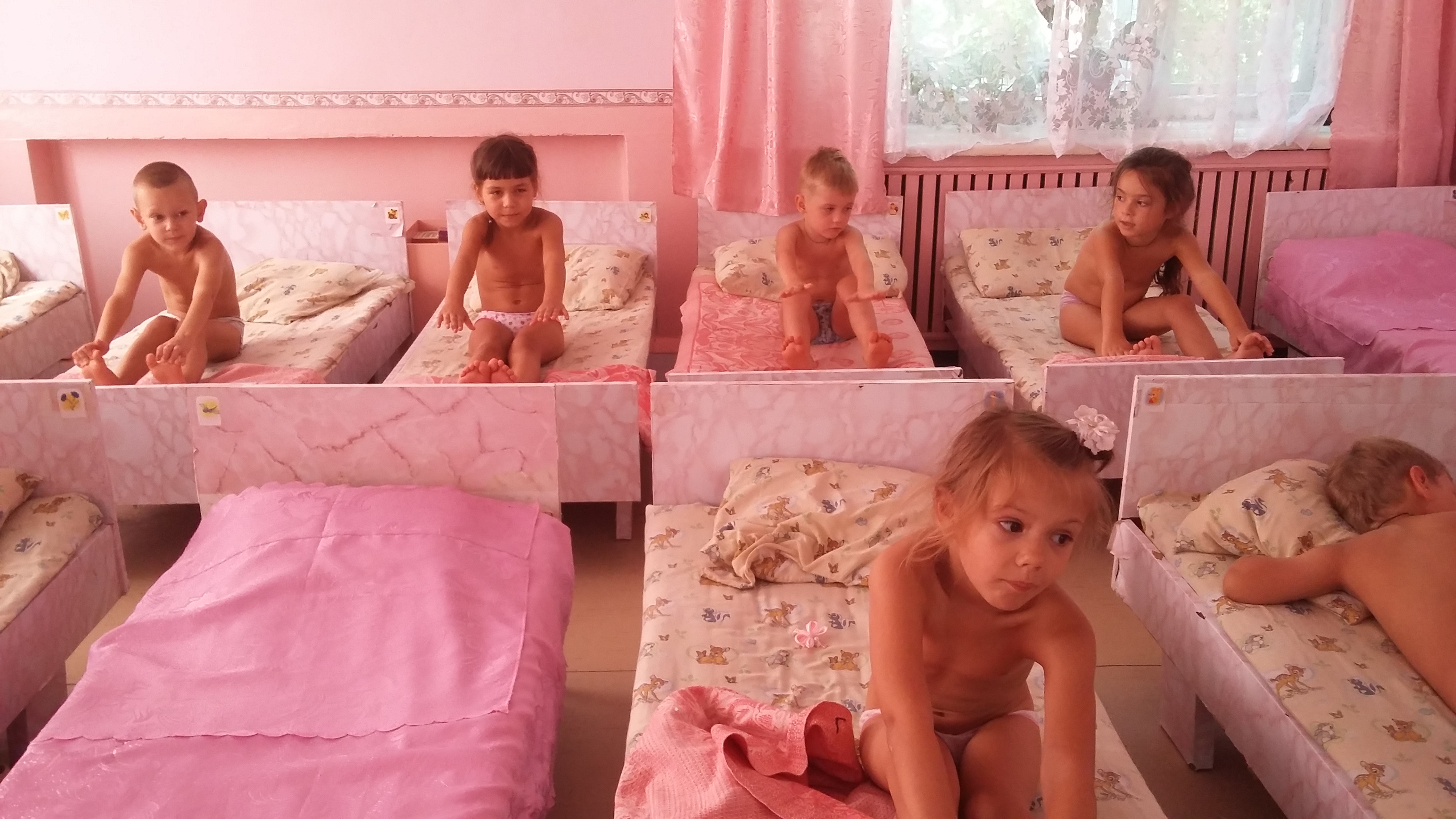 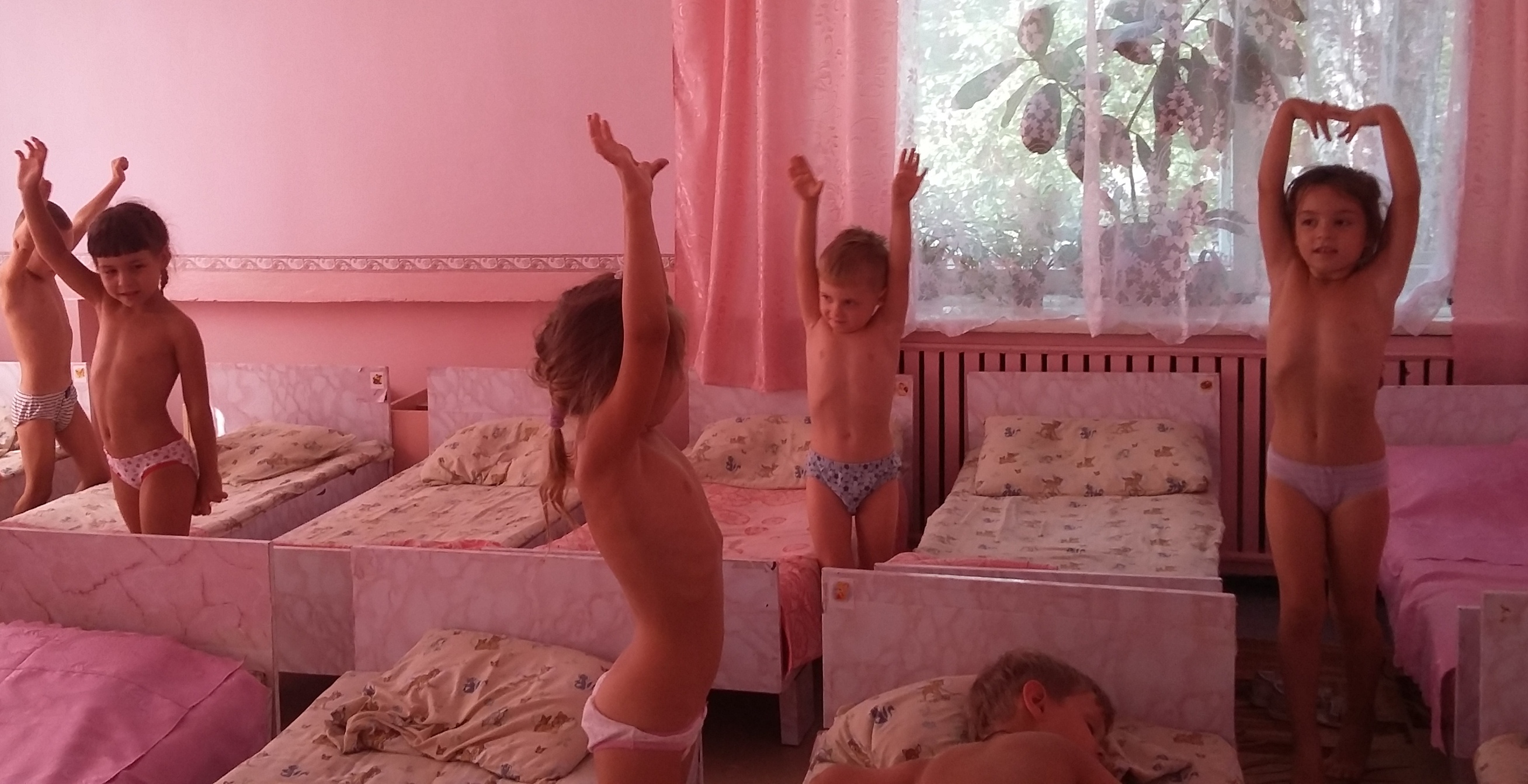 Мы играем целый день,
Целый день играть не лень.
Куклы, кубики и мишки…
Можем мы читать и книжки – 
Мы большие дети, 
Всё познать хотим на Свете.
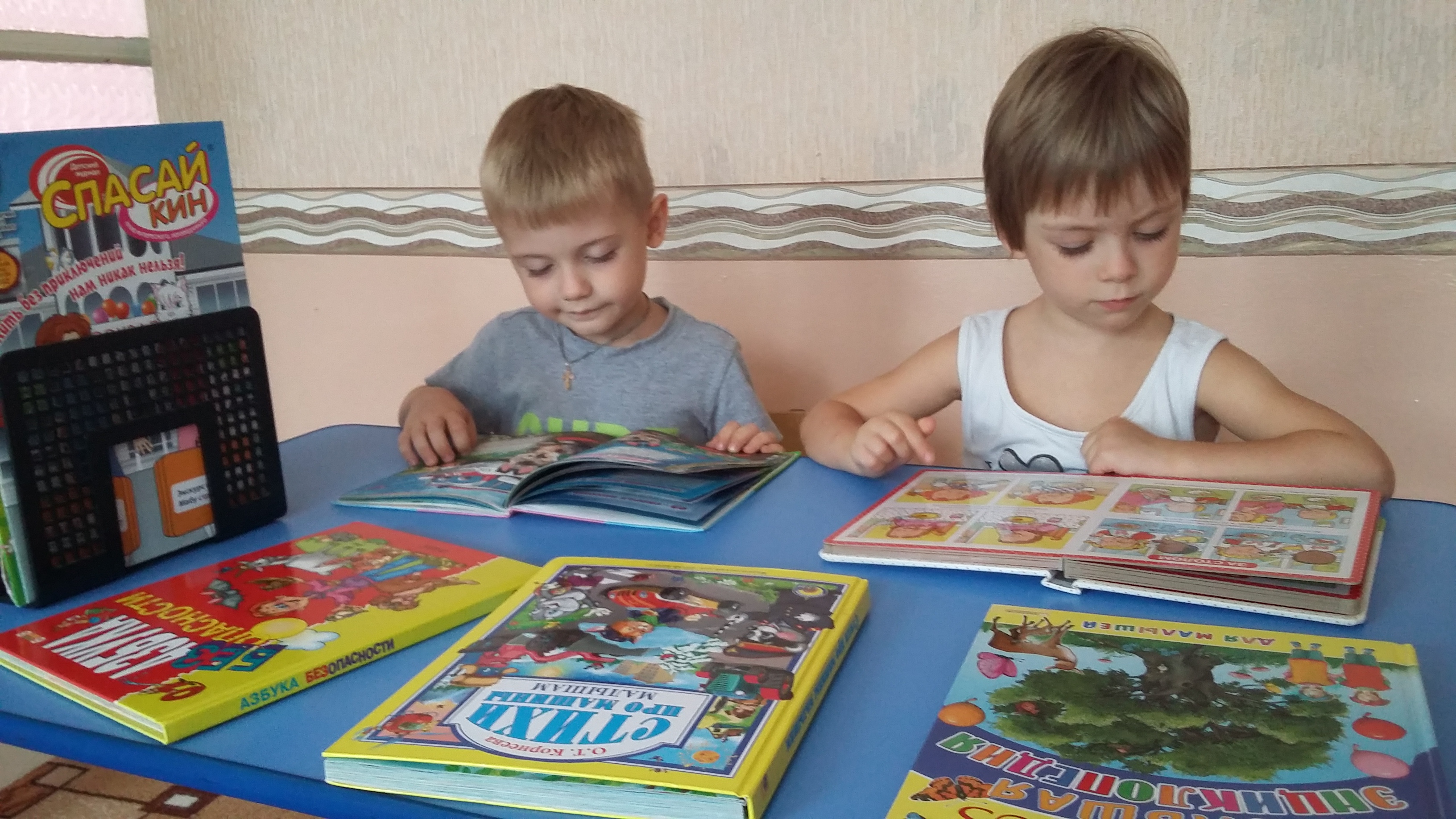 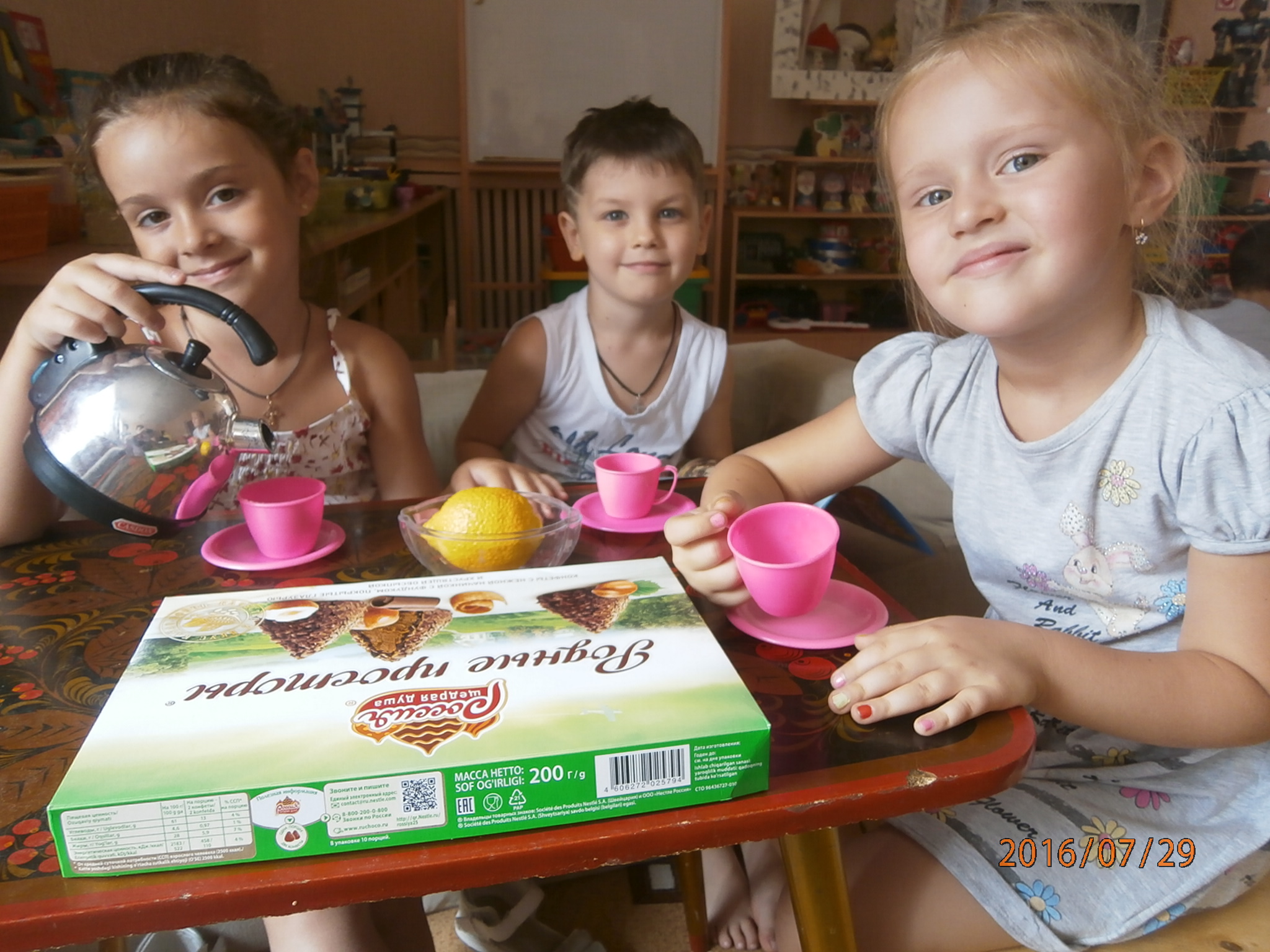 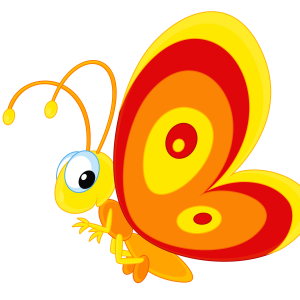 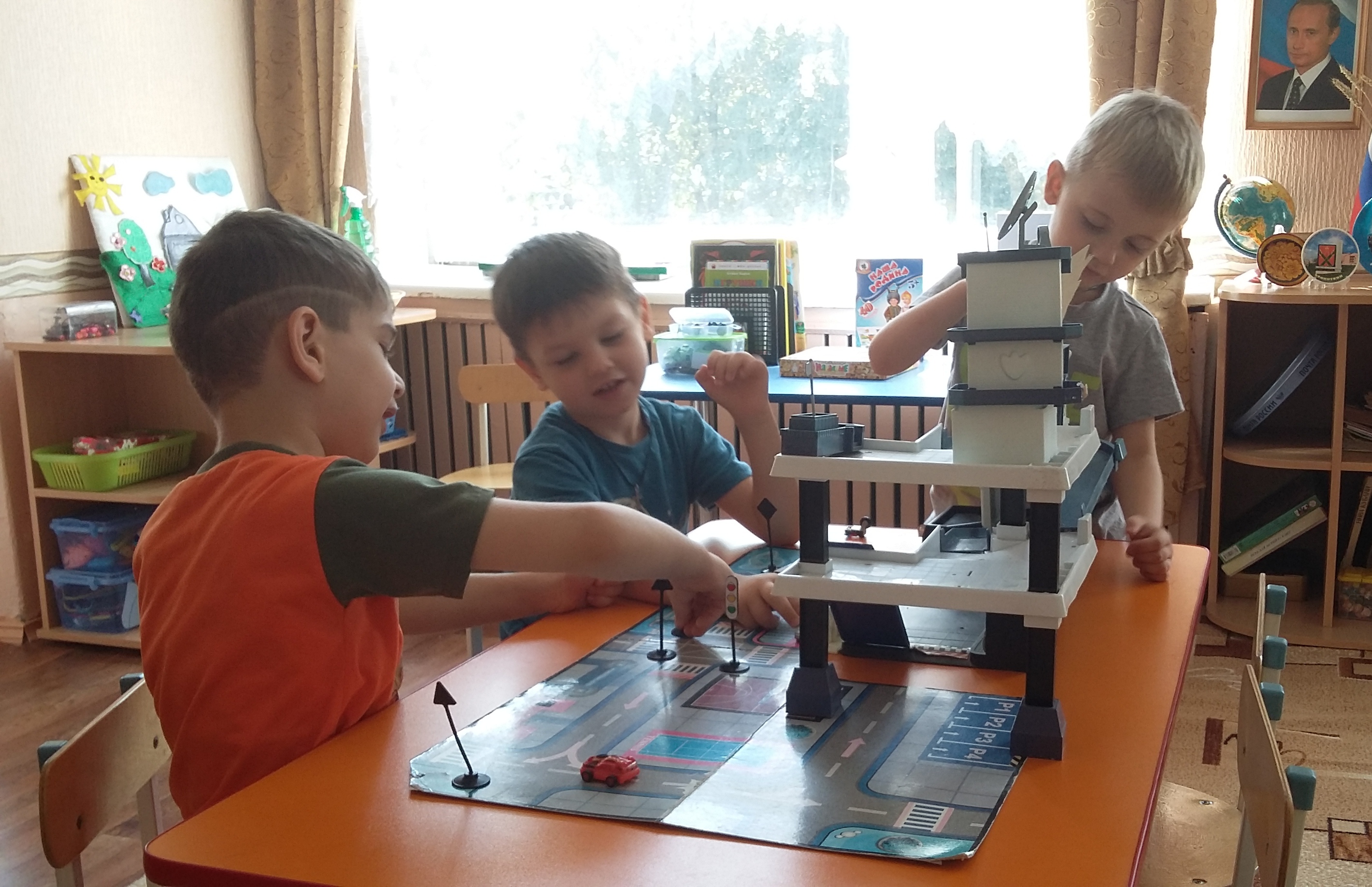 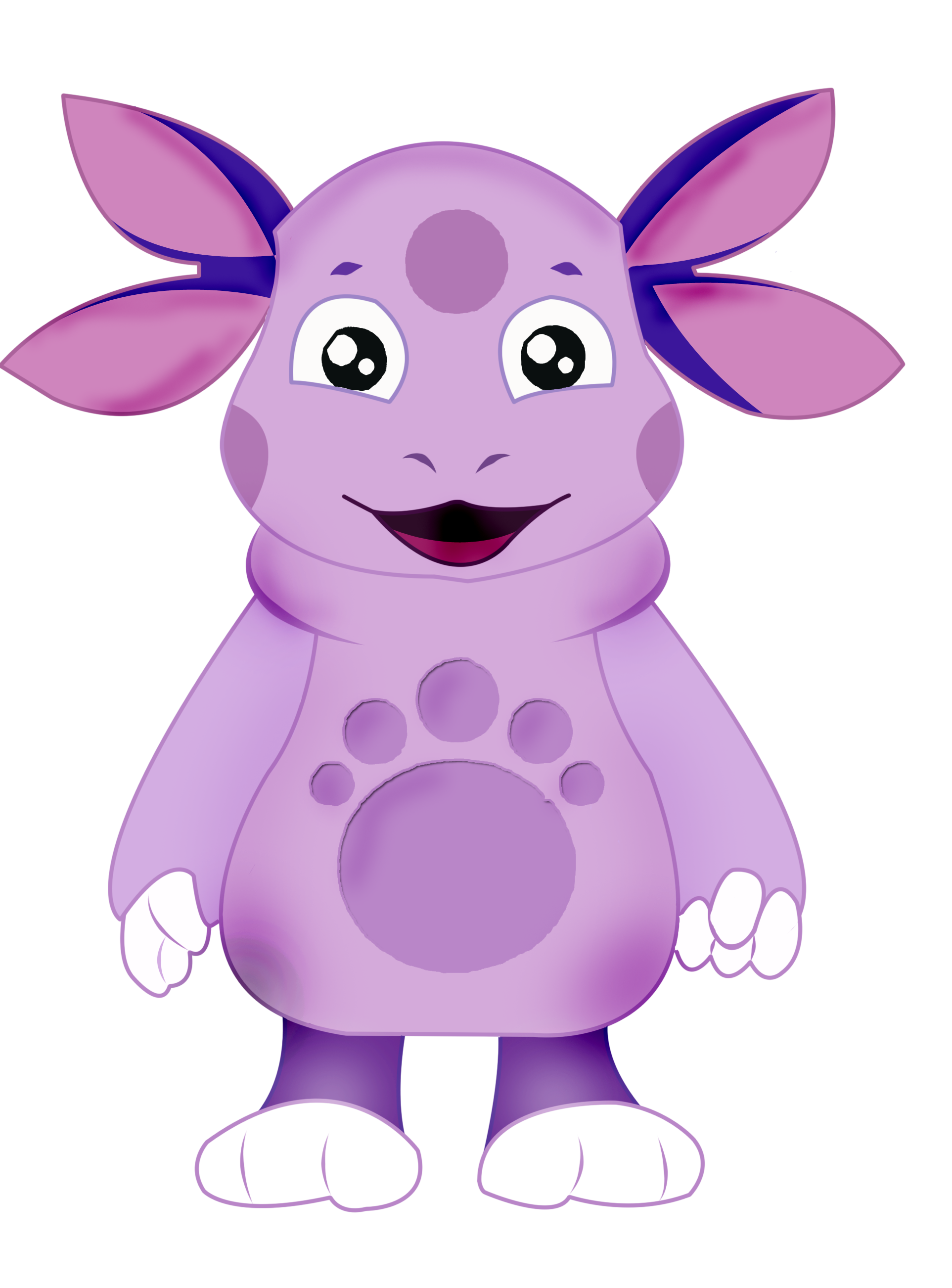 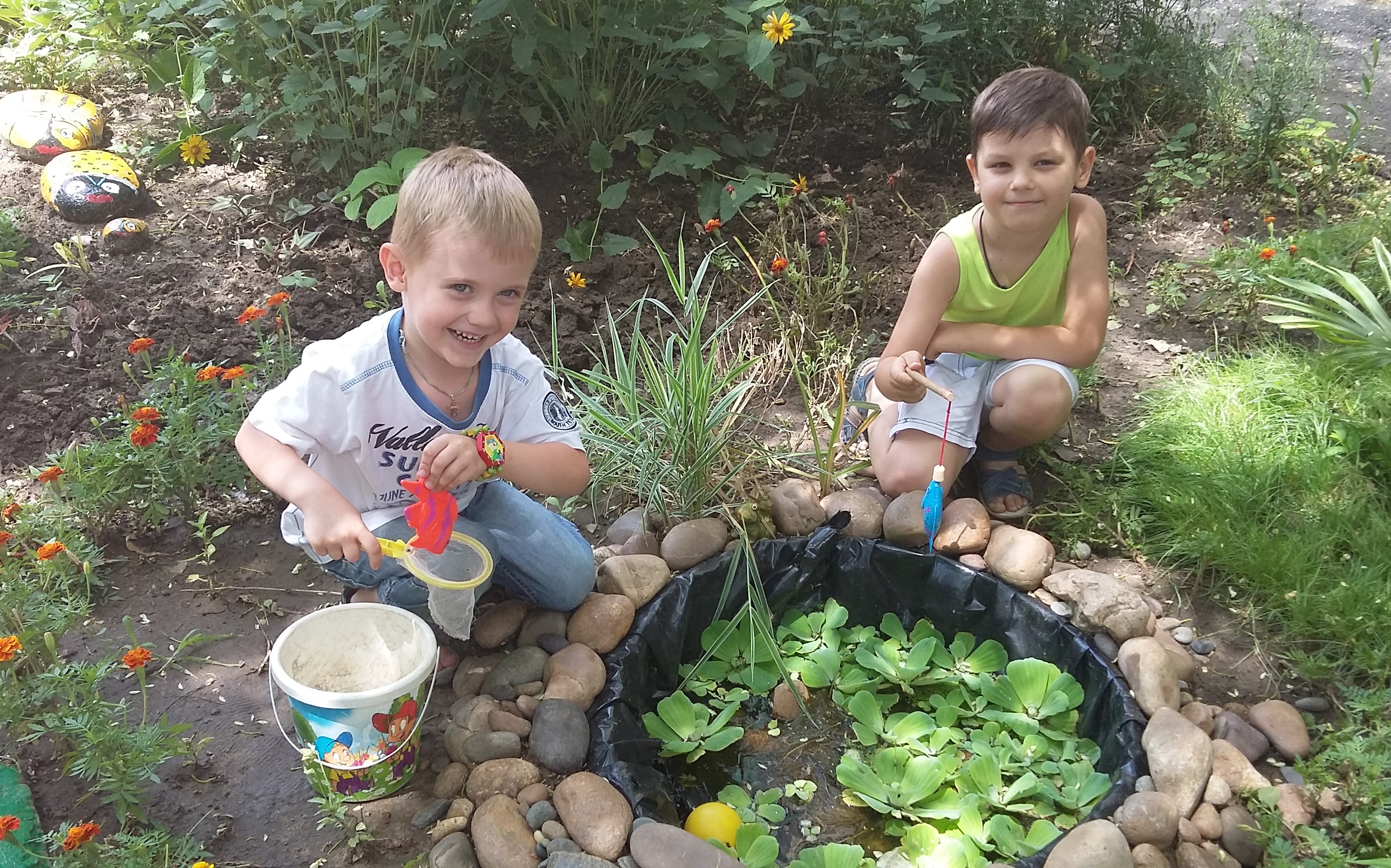 СПАСИБОЗА ВНИМАНИЕ!